CHÀO MỪNG CÁC EM ĐẾN VỚI BÀI GIẢNG NGÀY HÔM NAY
KHỞI ĐỘNG
Ở một số công viên, người ta dựng vòng quay có bán kính rất lớn đặt theo phương thẳng đứng như Hình 42. Khi vòng quay hoạt động, một người ngồi trong cabin sẽ chuyển động theo đường tròn.
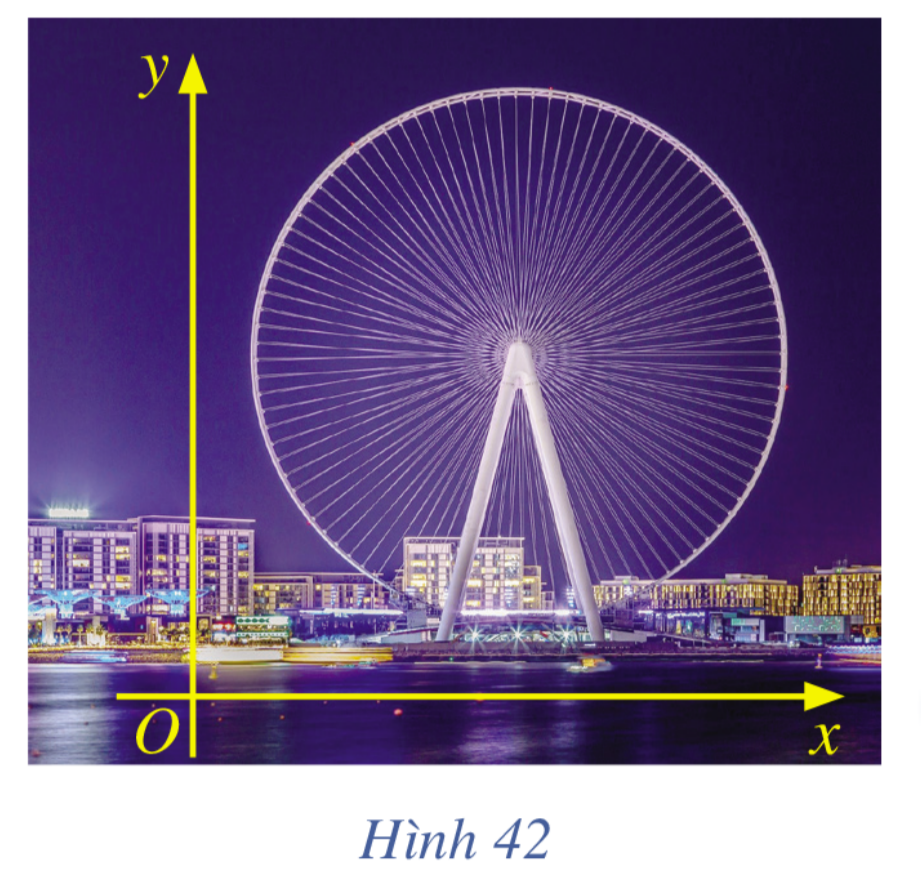 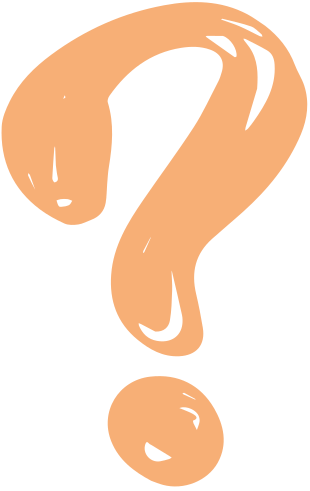 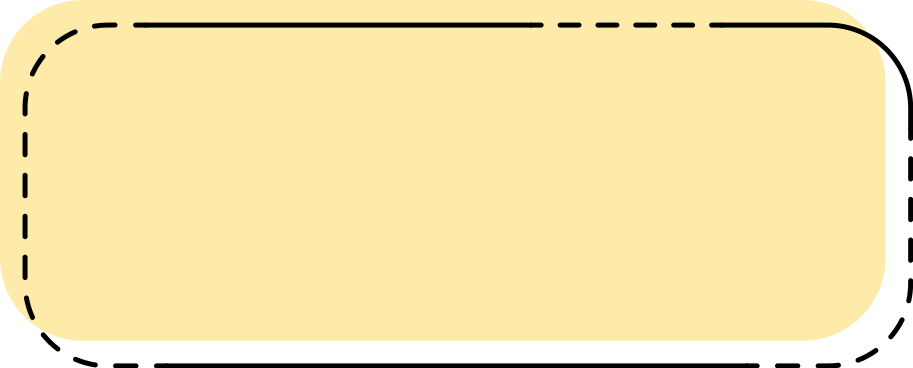 Làm thế nào để xác định được phương trình quỹ đạo chuyển động của người đó?
BÀI 5: PHƯƠNG TRÌNH ĐƯỜNG TRÒN
NỘI DUNG BÀI HỌC
Phương trình đường tròn
01
Phương trình tiếp tuyến của đường tròn
02
PHƯƠNG TRÌNH ĐƯỜNG TRÒN
I.
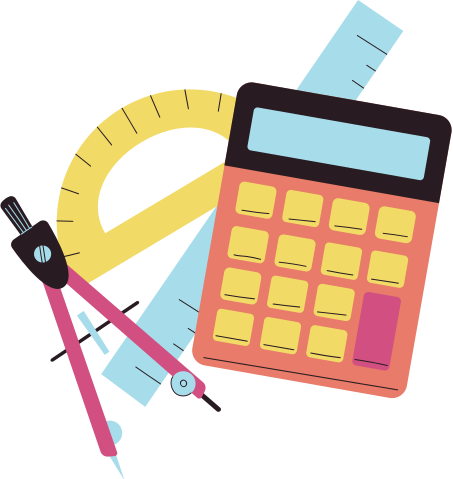 1. Phương trình đường tròn
HĐ1:
1. Phương trình đường tròn
HĐ1:
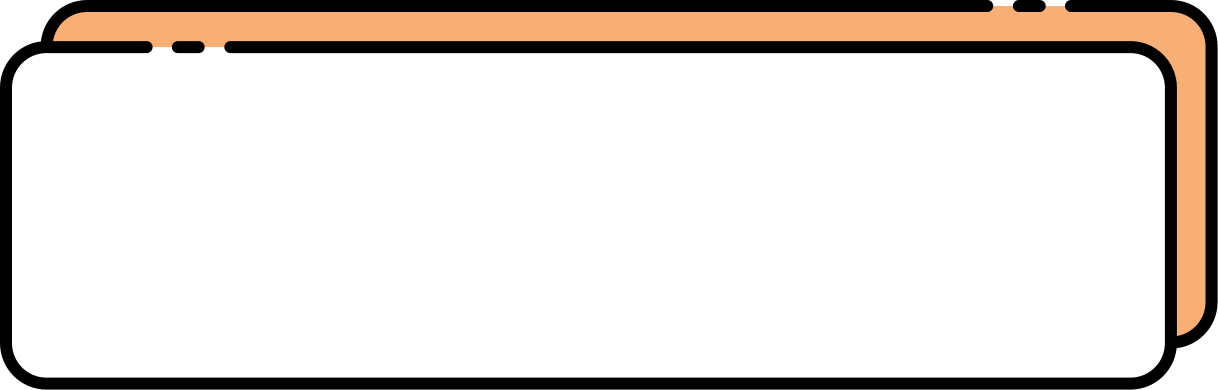 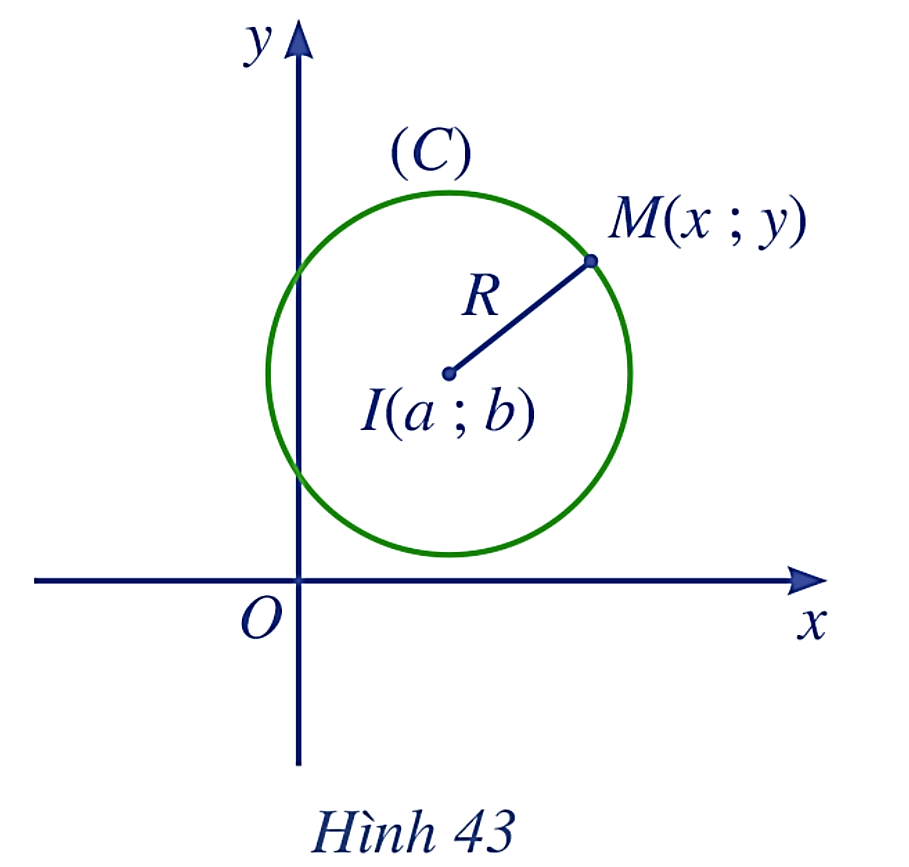 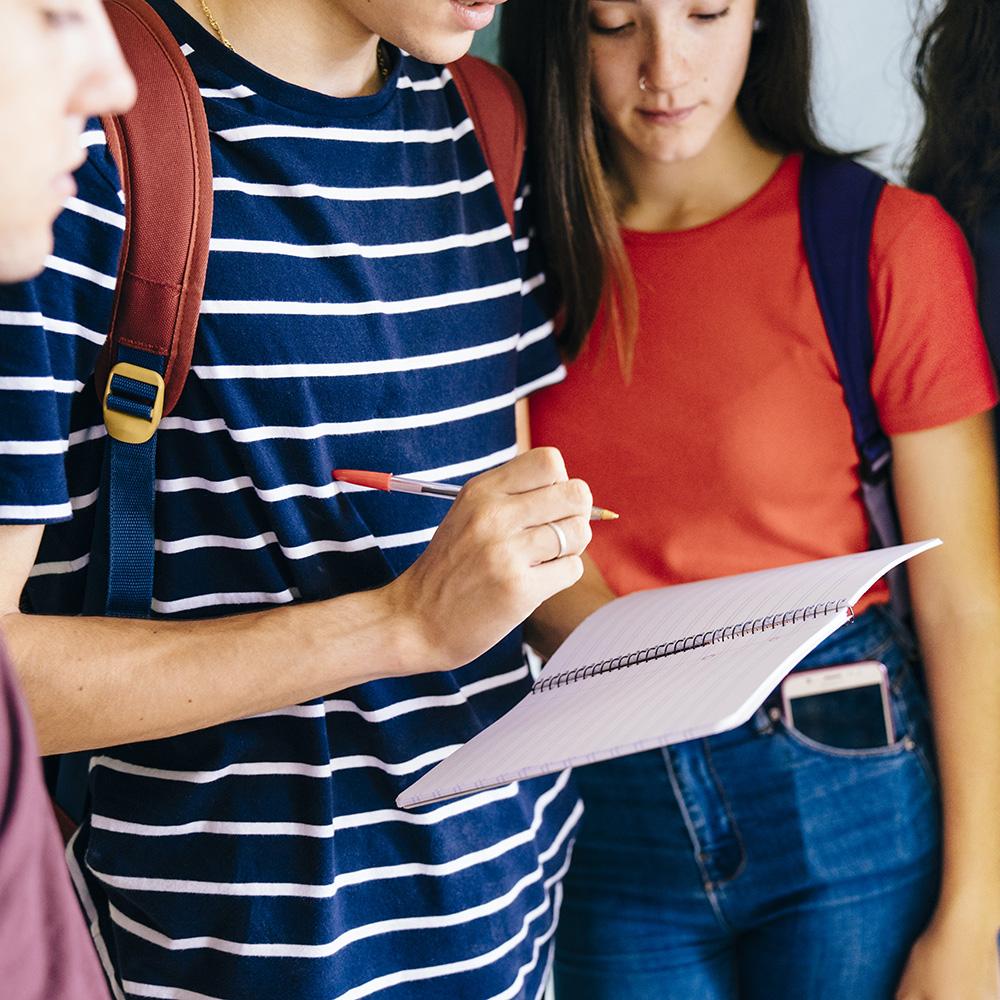 KẾT LUẬN
Ví dụ 1 (SGK – tr88)
Ví dụ 2 (SGK – tr88)
Luyện tập 1
Nhận xét
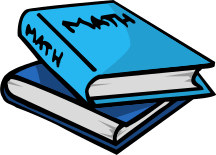 Ví dụ 3 (SGK – tr88)
Luyện tập 2
2. Phương trình đường tròn đi qua ba điểm không thẳng hàng.
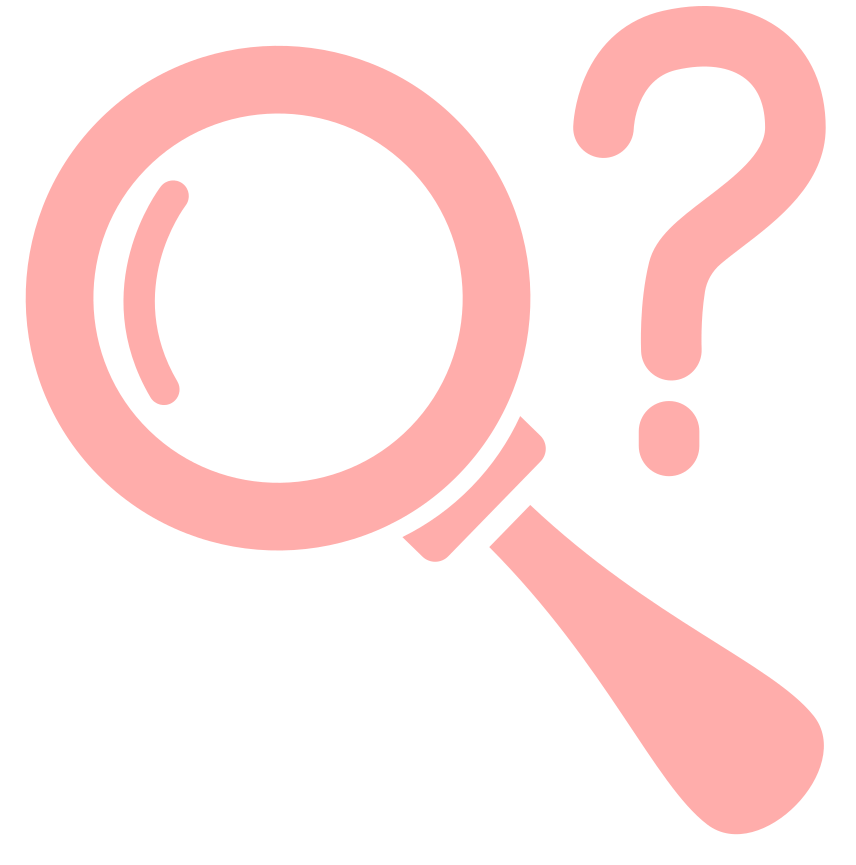 Luyện tập 3
Luyện tập 3
PHƯƠNG TRÌNH TIẾP TUYẾN CỦA ĐƯỜNG TRÒN
II.
HĐ4: Cho điểm M0(x0; y0) nằm trên đường tròn (C) tâm I(a; b) bán kính R.
Gọi ∆ là tiếp tuyến tại điểm M0(x0; y0) thuộc đường tròn (Hình 44).
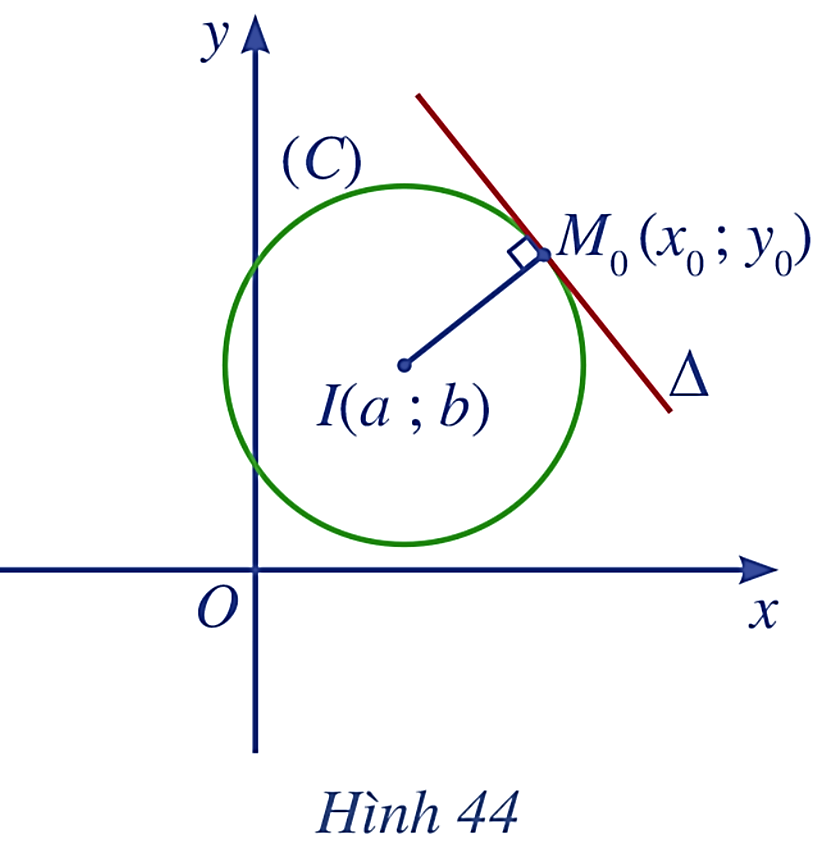 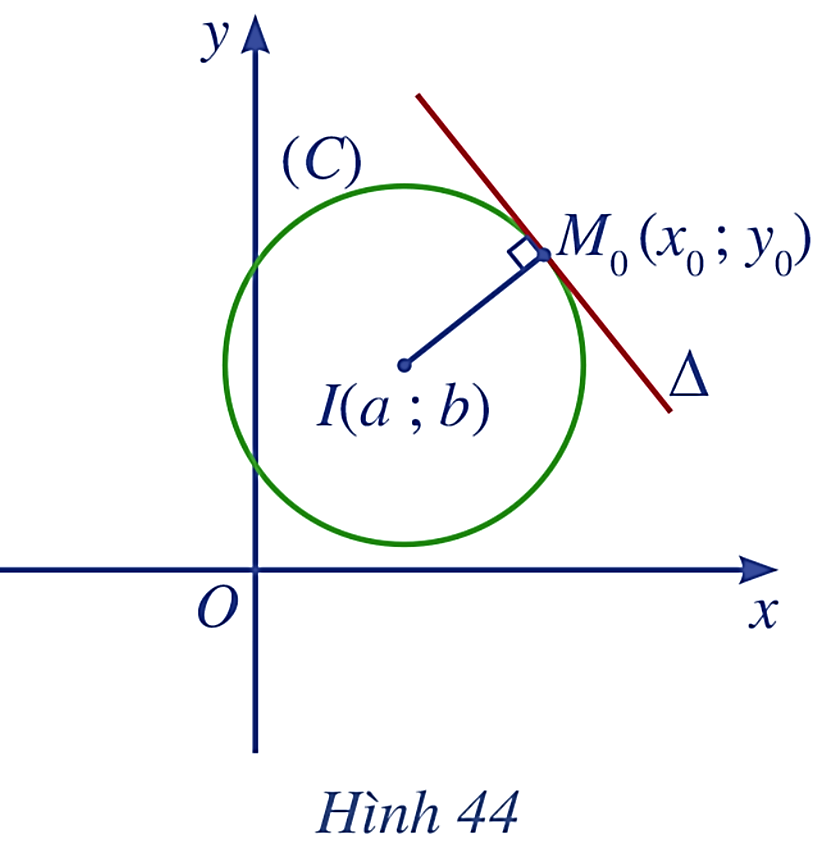 KẾT LUẬN
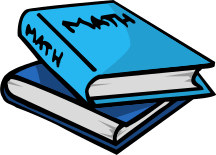 Ví dụ 5 (SGK – tr90)
Luyện tập 4
Ví dụ 6 (SGK – tr90)
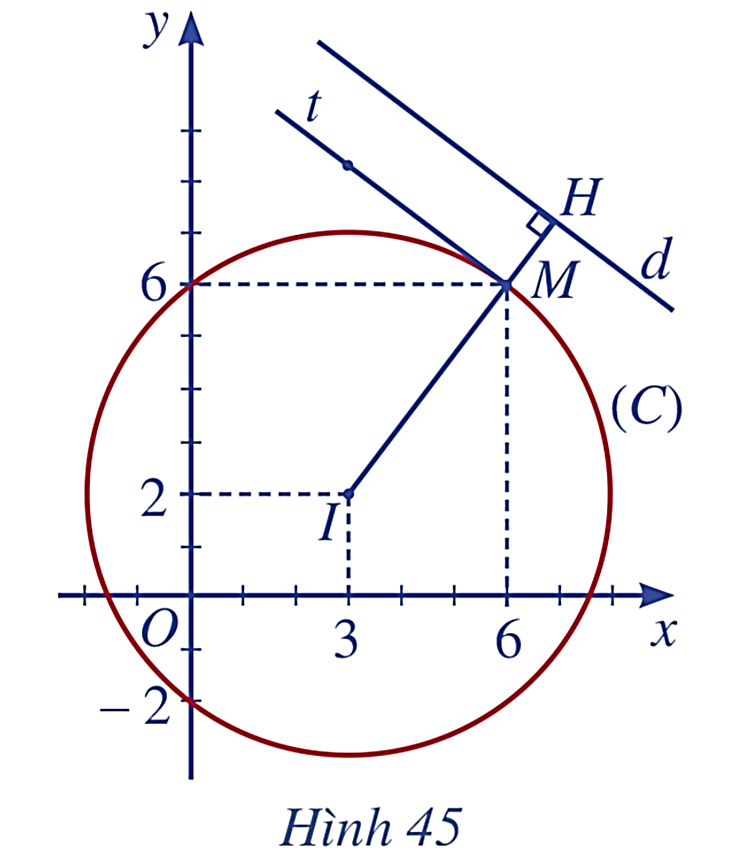 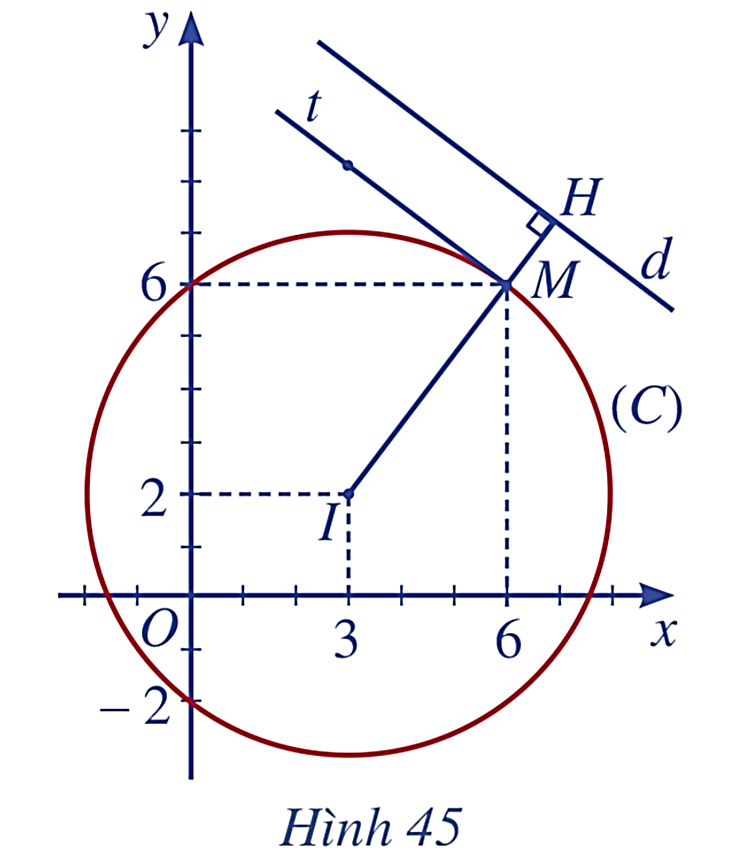 LUYỆN TẬP
Câu 1. Phương trình nào sau đây không là phương trình đường tròn?
B
A
D
C
LUYỆN TẬP
B
A
(- 10; 8)
(8; - 10)
D
C
(- 8; 10)
(10; - 8)
LUYỆN TẬP
LUYỆN TẬP
Câu 4. Trong mặt phẳng tọa độ Oxy, đường tròn tâm I(- 4; 2) bán kính R = 9 có phương trình là:
B
A
D
C
LUYỆN TẬP
B
A
D
C
LUYỆN TẬP
LUYỆN TẬP
LUYỆN TẬP
Bài 3. (SGK – tr.91)
Lập phương trình đường tròn trong mỗi trường hợp sau:
a) Đường tròn có tâm O(– 3; 4) và bán kính R = 9;
b) Đường tròn có tâm I(5; – 2) và đi qua điểm M(4; – 1);
c) Đường tròn có tâm I(1; – 1) và có một tiếp tuyến là 
Δ: 5x – 12y – 1 = 0;
d) Đường tròn đường kính AB với A(3; – 4) và B(– 1; 6);
e) Đường tròn đi qua ba điểm A(1; 1); B(3; 1); C(0; 4).
Bài 6. (tr.92)
Hình 46 mô phỏng một trạm thu phát sóng điện thoại di động đặt ở vị trí I có toạ độ (– 2; 1) trong mặt phẳng toạ độ (đơn vị trên hai trục là ki-lô-mét).
a) Lập phương trình đường tròn mô tả ranh giới bên ngoài của vùng phủ sóng, biết rằng trạm thu phát sóng đó được thiết kế với bán kính phủ sóng 3 km.
b) Nếu người dùng điện thoại ở vị trí có toạ độ (– 1; 3) thì có thể sử dụng dịch vụ của trạm này không? 
Giải thích.
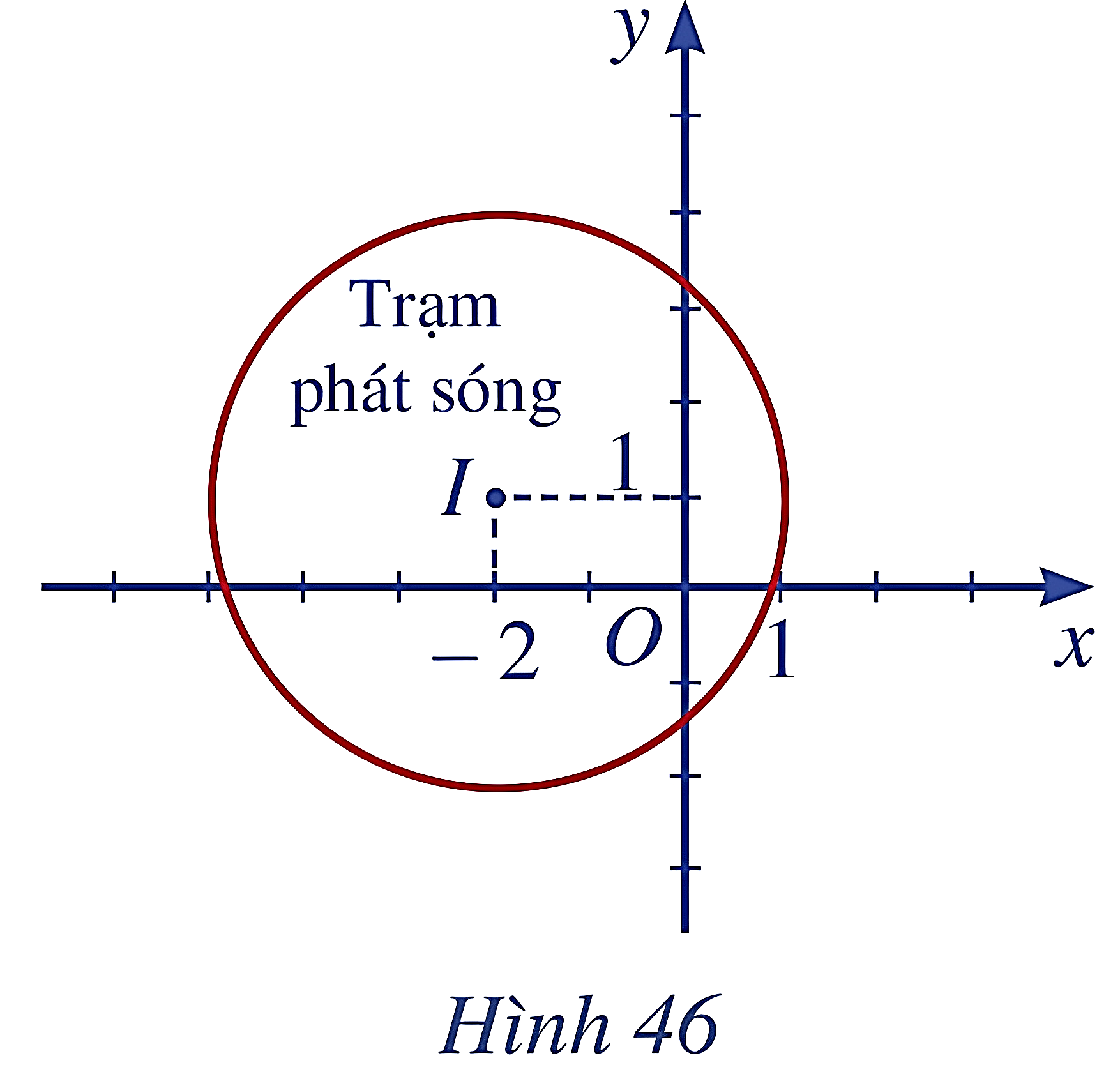 LUYỆN TẬP
Bài 6. (SGK – tr.92)
Hình 46 mô phỏng một trạm thu phát sóng điện thoại di động đặt ở vị trí I có toạ độ (– 2; 1) trong mặt phẳng toạ độ (đơn vị trên hai trục là ki-lô-mét).
c) Tính theo đường chim bay, xác định khoảng cách ngắn nhất để một người ở vị trí có toạ độ (– 3; 4) di chuyển được tới vùng phủ sóng theo đơn vị ki-lô-mét (làm tròn kết quả đến hàng phần mười).
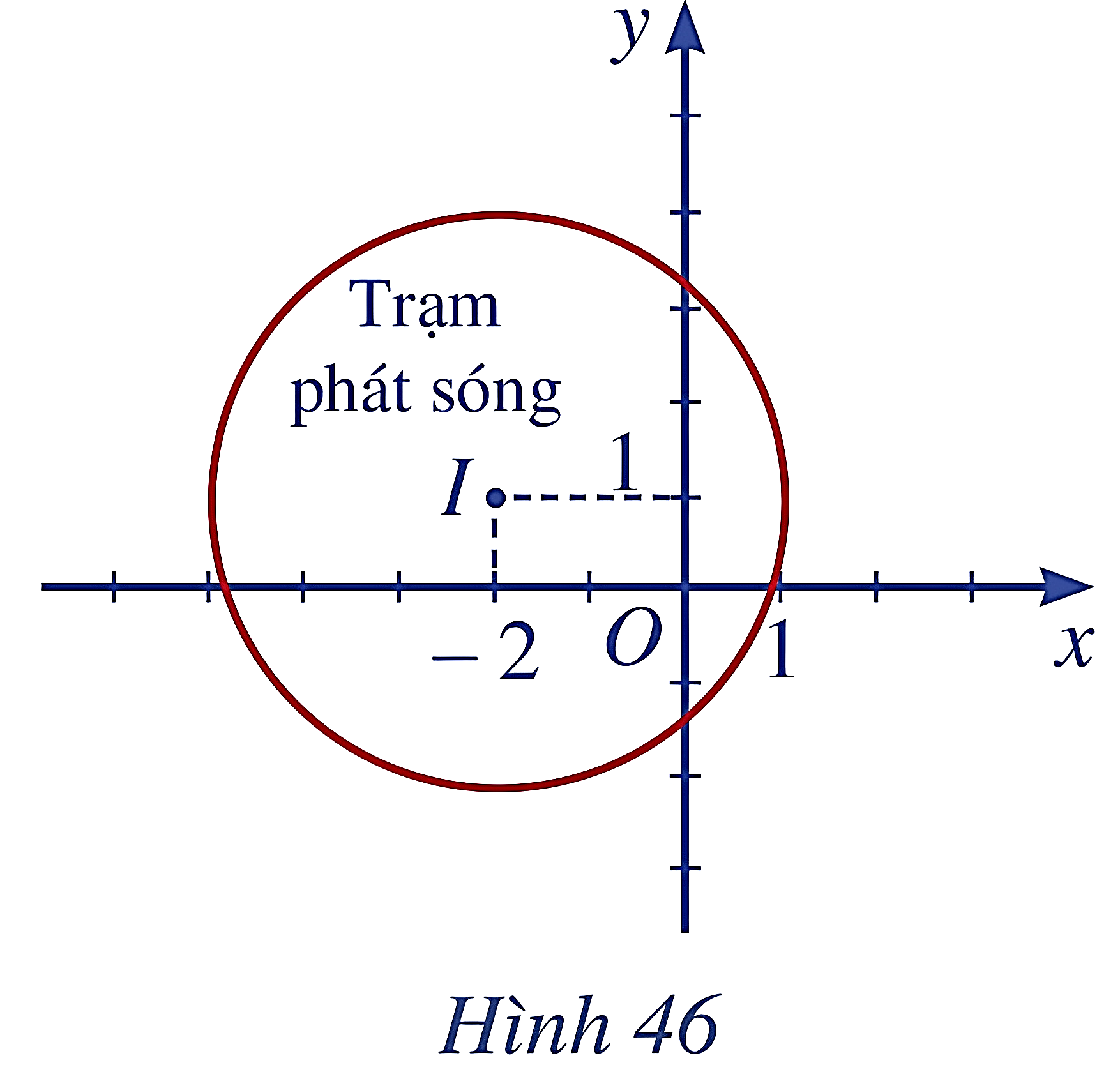 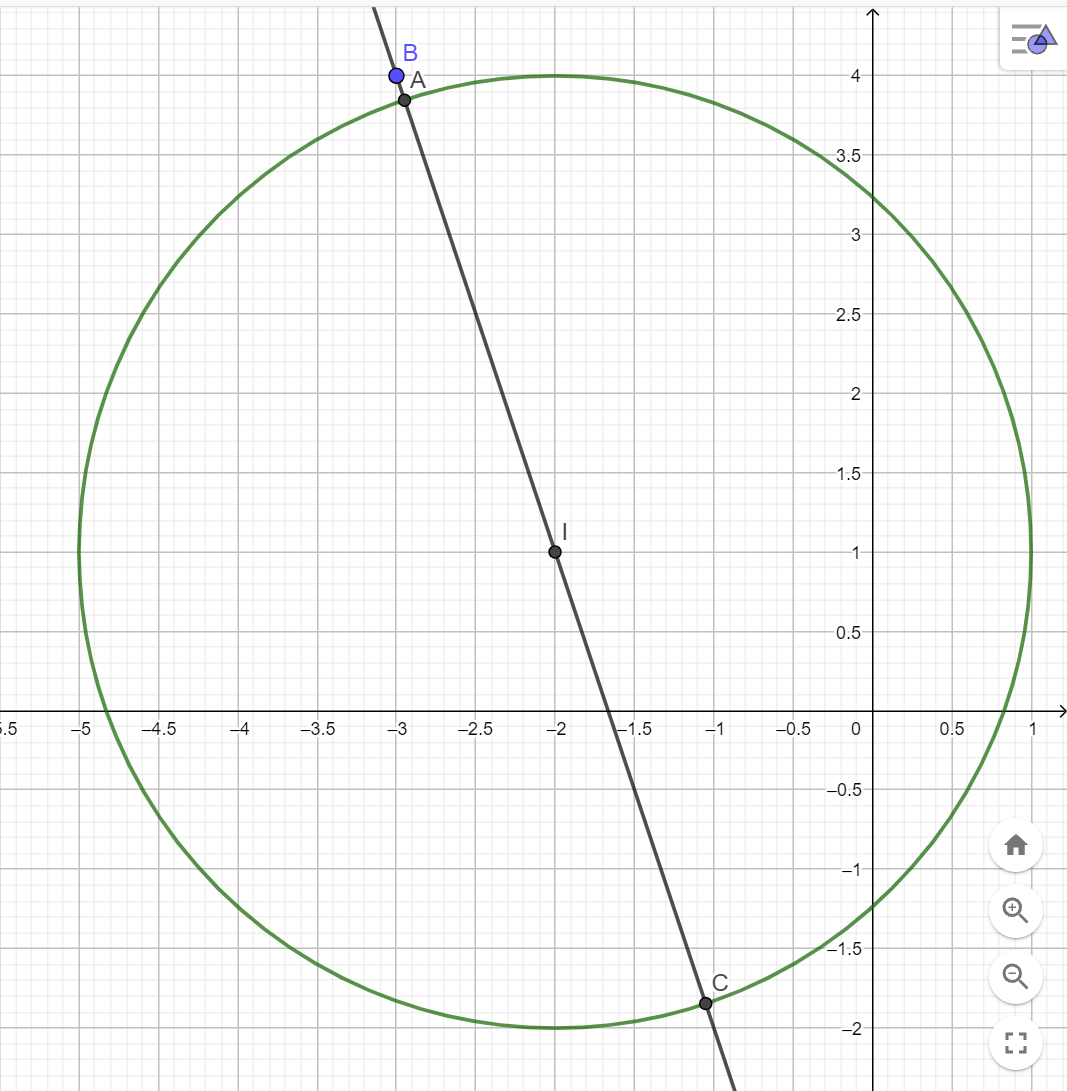 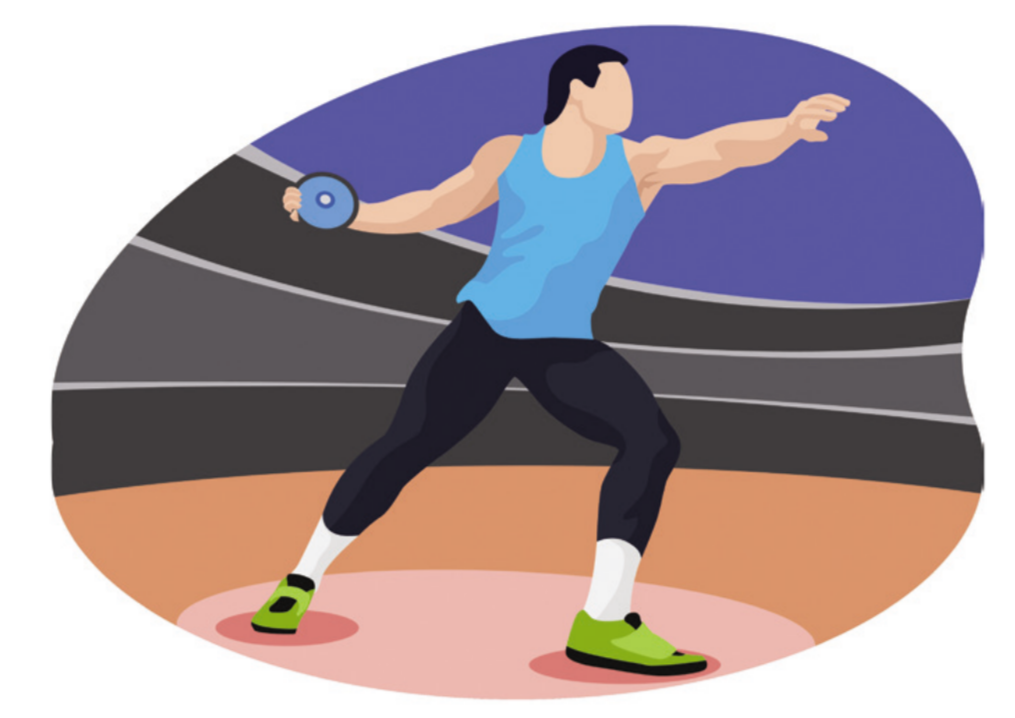 7. (SGK – tr.92)
Trong những giây đầu tiên ngay sau khi được ném đi, quỹ đạo chuyển động của chiếc đĩa có phương trình như thế nào?
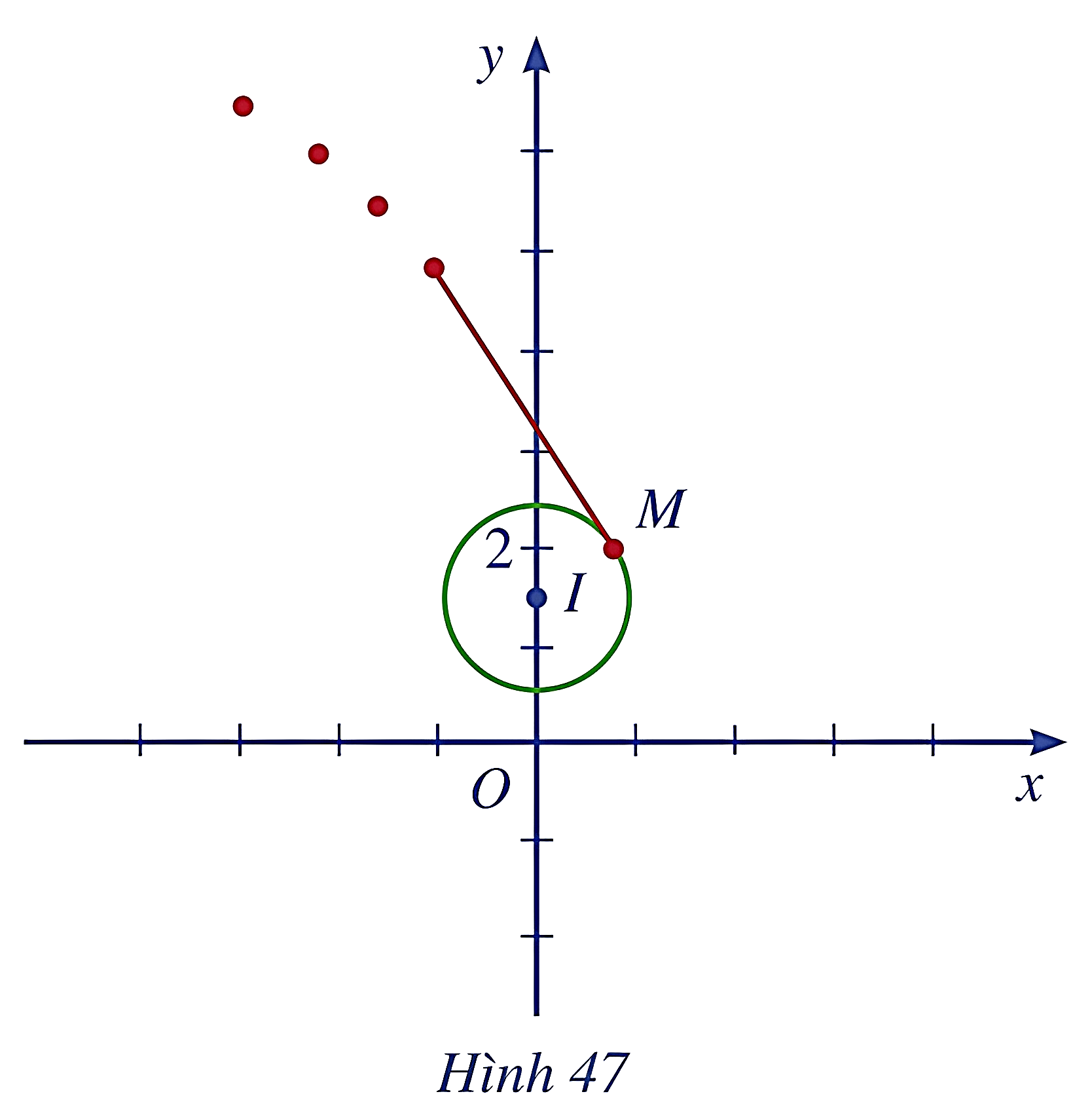 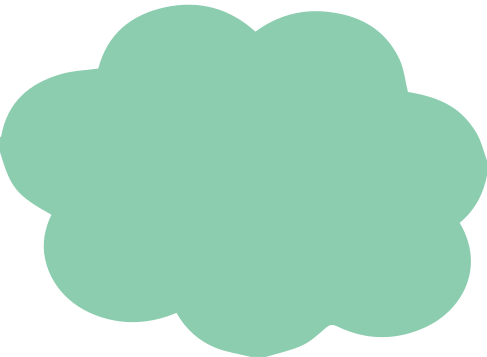 Ghi nhớ kiến thức trong bài.
HƯỚNG DẪN VỀ NHÀ
Hoàn thành các bài tập trong SBT
Chuẩn bị “Bài 6: Ba đường Conic".
HẸN GẶP LẠI CÁC EM TRONG TIẾT HỌC SAU!